Atividades de Ensino, Pesquisa e Extensão no CHC-UFPR
CHC-UFPR
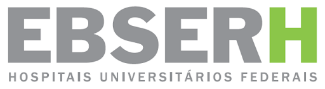 NOVO ORGANOGRAMA E EQUIPE DA GEP
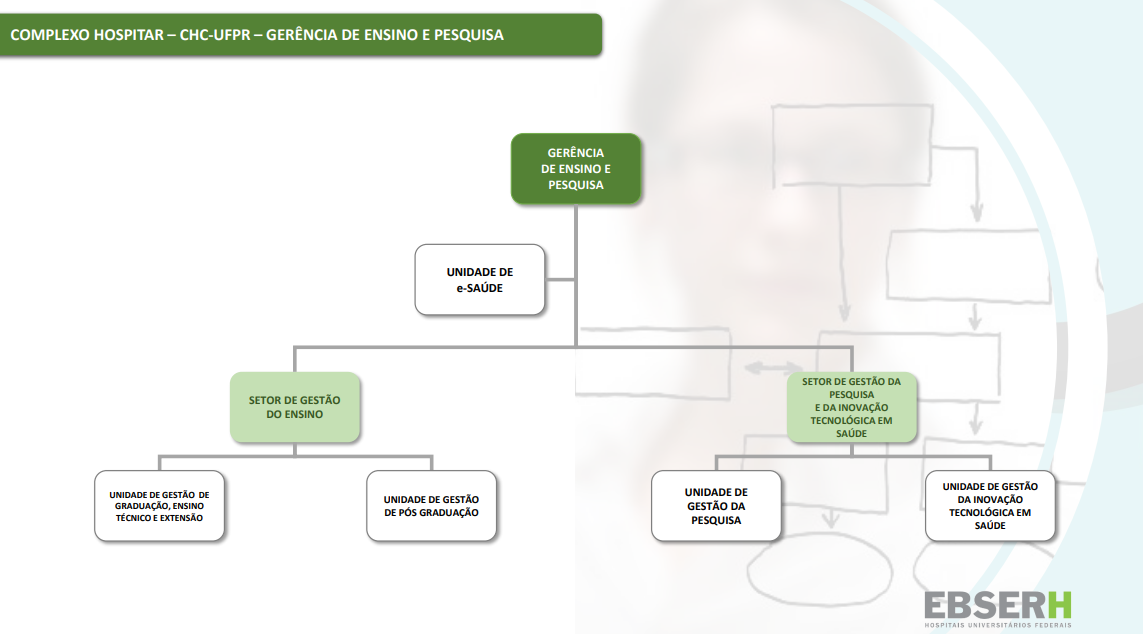 Diferentes Características de Ensino, Pesquisa e Extensão
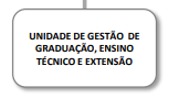 Lato sensu: Especializações e Programas de Residência
Stricto sensu: Mestrado
     Doutorado
Técnico
Graduação
Pós-Graduação
Capacitação/Treinamento 
     de Profissionais
Ensino




Pesquisa



Extensão
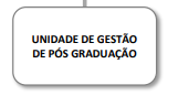 Indústria Farmacêutica: Vacinas e Medicamentos
Editais Públicos (MC, MCTI)
Graduação (IC)
Pós-Graduação (Mestrado e Doutorado)
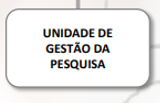 Projetos, Programas, Cursos e Eventos:
Graduação;
Pós-Graduação;
Profissionais
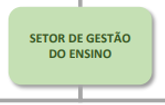 Ensino Técnico e de Graduação; Extensão
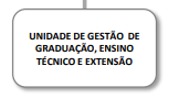 Gestão das Atividades de Ensino Técnico e de Graduação
Verificação da Capacidade dos Cenários de Prática;
Integração com os Departamentos de Ensino, Coordenações de Curso e Pró-Reitorias (PROGRAD e PROEC);
Ações de Integração e Acolhimento dos Estudantes de Graduação;
Formalização, Apoio; Integração atividades de Extensão (PROEC);
CHC: PRINCIPAL CAMPO
DE PRÁTICAS - SAÚDE UFPR
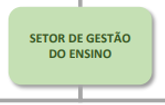 Cursos de Graduação
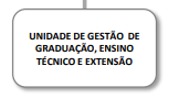 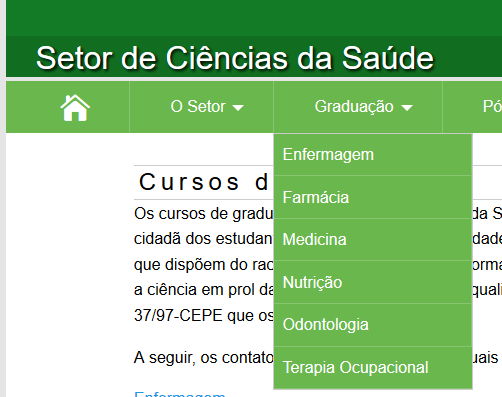 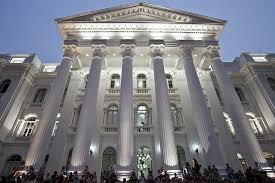 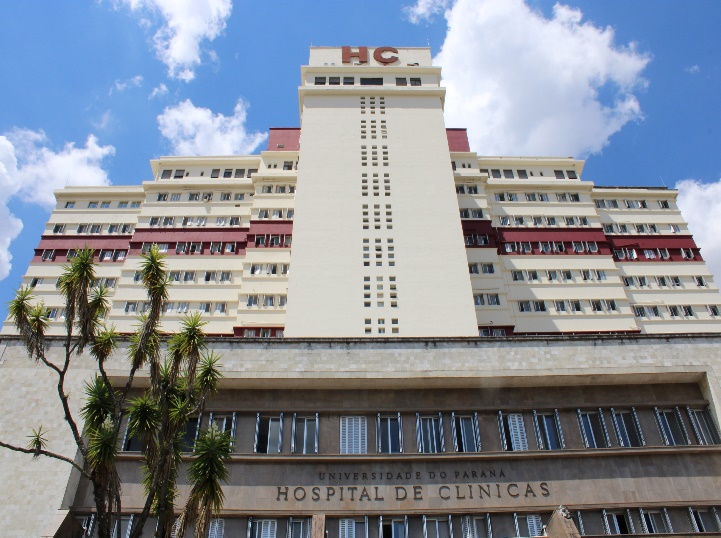 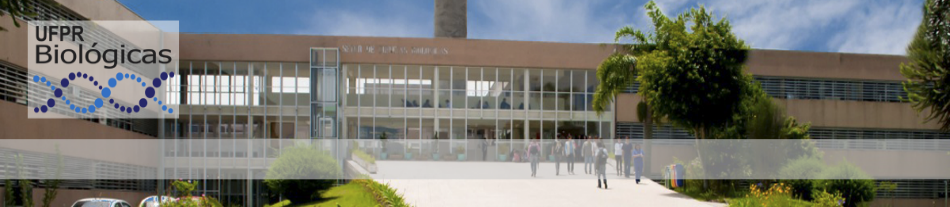 Setor de Ciências Biológicas
Fisioterapia, Biomedicina
Outros: 
Psicologia, Serviço Social
Alunos  dos Cursos de Graduação e Ensino Técnico no CHC
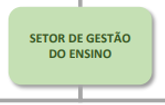 (42,8%)
(57,2%)
MEDICINA: 838 (57,2%)
DEMAIS CURSOS: 628 (42,8%)
TOTAL: 1466
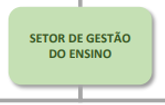 Número de Professores por Departamento
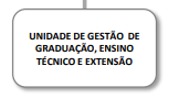 TOTAL: 279
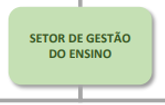 PROJETOS DE EXTENSÃO NO CHC:
Unidade de Extensão:

Gestão das atividades de Extensão

Normas da Extensão no CHC
Formalização das atividades de extensão

Aproximação/Interface com a PROEC:
Criação do Comitê Setorial de Extensão das Pró-Reitorias e Órgãos Suplementares da UFPR: Representantes do CHC Resolução 57/19-CEPE;
Curso de Extensão Pesquisa em Seres Humanos;
Ações junto aos Preceptores
Congresso das Residências do CHC
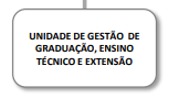 Atividades de Extensão
2022
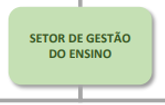 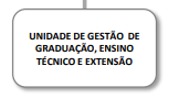 TOTAL: 21
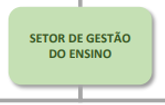 Especialização Lato sensu:
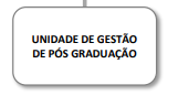 19 cursos ofertados pelos Departamentos do Setor de Ciências da Saúde
Cerca de 49 alunos/ano realizam atividades no CHC
Possibilidade CHC ofertar cursos como proponente Res 89/20-CEPE; Norma SEI 02/2022
Pós-Graduação Stricto sensu
16 Programas Acadêmicos e 1 Profissional
 Cerca de 184 alunos/ano realizaram atividades no CHC
RESIDÊNCIA MÉDICA E MULTIPROFISSIONAL
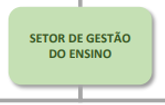 Residência Médica - Início 1963

52 Programas:
 403 Residentes Matriculados 
635 Preceptores Médicos 
57 Supervisores de PRM

Residência Multiprofissional - Início 2010

6 áreas de concentração - 9 profissões
115 Residentes Matriculados
164 Preceptores Multiprofissionais
28 Coordenadores
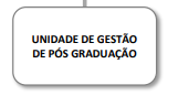 TOTAL: 518 Residentes
TOTAL: 799 PRECEPTORES
INTEGRAÇÃO DOS SISTEMAS: INFORMATIZAÇÃO DA GESTÃO DAS RESIDÊNCIAS
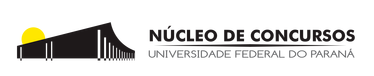 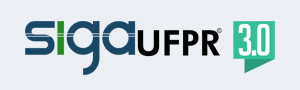 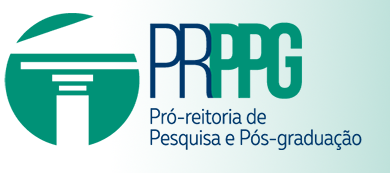 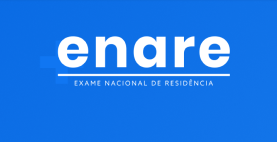 GEP
COREME
   COREMU
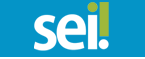 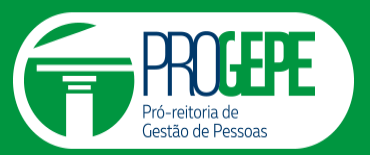 Melhorias na Infraestrutura
Reforma das 4 salas de aula com capacidade para 84 pessoas com modernização da infraestrutura física e aquisição de novos projetores. 

Reforma do auditório com capacidade para 310 pessoas, com reestruturação total do sistema audiovisual com caixas de som e projetor a laser, restauração das cadeiras e piso em madeira nobre e novo púlpito
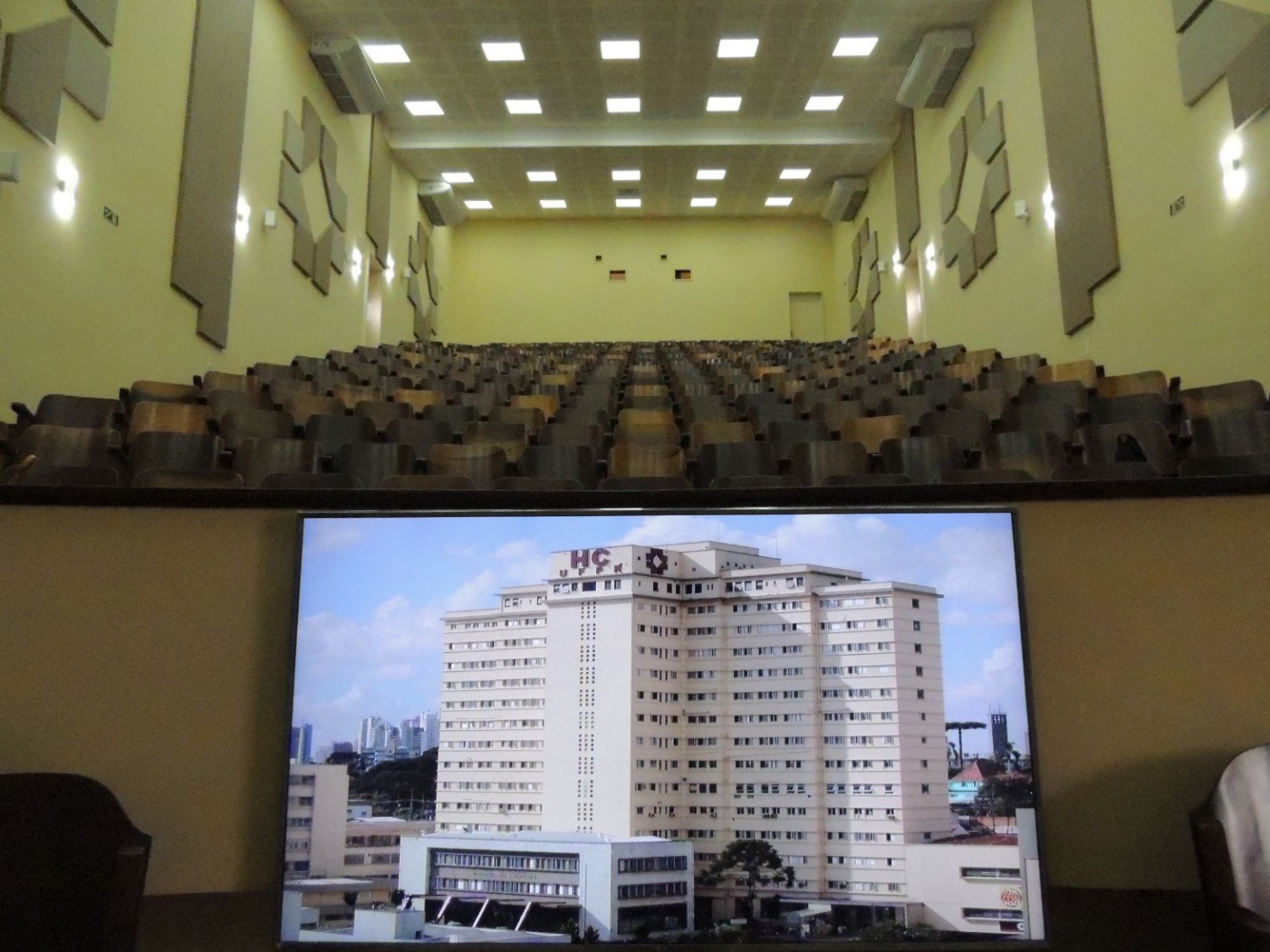 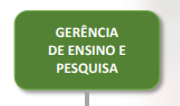 Construção do Centro de Simulação - Anexo G
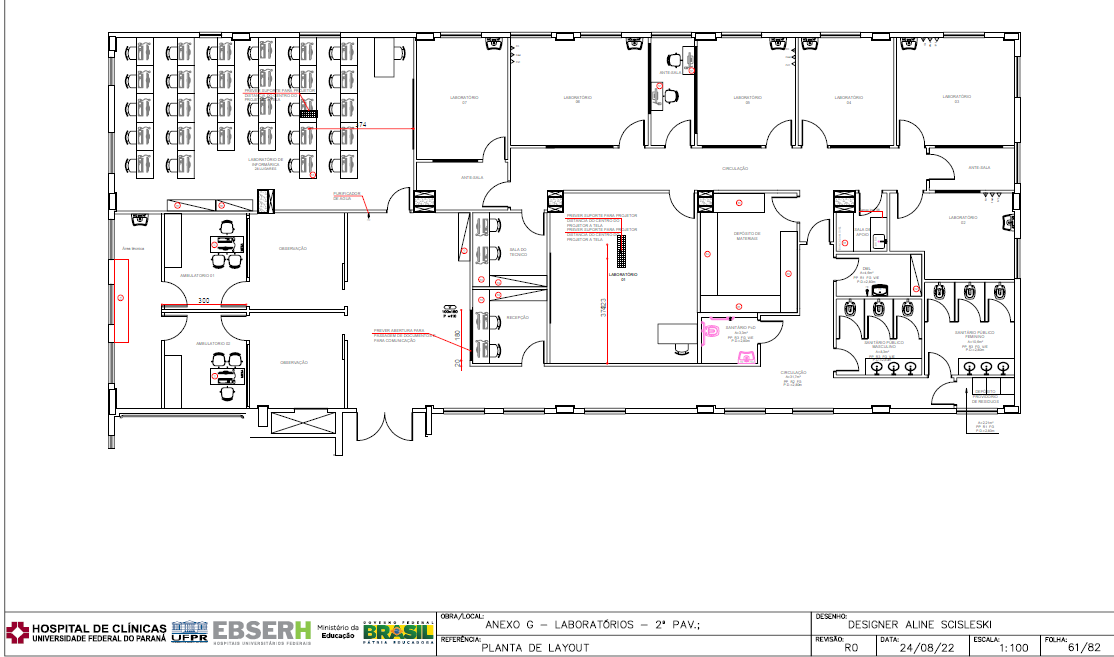 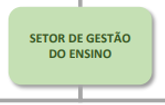 GESTÃO DAS ATIVIDADES 
DE PESQUISA NO CHC:
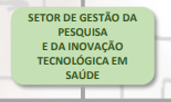 Articulação entre a Universidade, Fundação de Apoio, Pesquisador, Patrocinador e CHC; CEP

Contratos dentro das normativas Resolução n° 41/17 COPLAD, de 13/12/2017, alterada pela Resolução nº 30/18 COPLAD, de 19/12/2018;

Novas Normas EBSERH – Fundações de Apoio:

Avaliação de cerca de 30 projetos/mês (TCC, TCR, Dissertações, Teses e Projetos de Pesquisa Clínica) 

~ 600 Projetos em andamento 

20 Projetos de Pesquisa Clínica Patrocinada
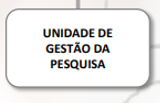 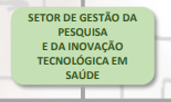 587 Pesquisadores cadastrados em nosso Comitê de Ética;

256 Realizaram pesquisas nos últimos dois anos;

218 Pesquisas inseridas no Rede Pesquisa de fevereiro de 2022 a 11/10/2022;

PIBIC - 10 bolsistas - projeto institucional
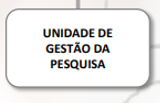 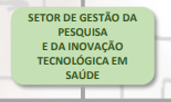 PROJETOS DE PESQUISA NO CHC:
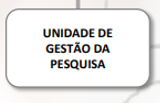 Pesquisas em COVID-19:  115 Projetos
Destaque para as pesquisas internacionais:
- Ensaio clínico Fase III Duplo-cego, randomizado, controlado com placebo para avaliação de eficácia e segurança em profissionais da Saúde da Vacina Adsorvida COVID-19 inativada do Instituto Butantan;
- Estudo clínico fase 2/3 randomizado, controlado por placebo, duplo cego para avaliar a eficácia, segurança e farmacocinética de MK-4482 em pacientes adultos hospitalizados com COVID-19 ;
- Estudo clínico fase 2/3 randomizado, controlado por placebo, duplo cego para avaliar a eficácia, segurança e farmacocinética de MK-4482 em pacientes adultos não hospitalizados com COVID-19
APOIO E GESTÃO DAS PESQUISAS
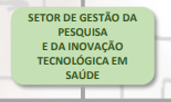 Centro de Pesquisa Clínica:
Gerenciar as Pesquisas Clínicas no CHC;
Apoiar os pesquisadores, disponibilizando equipe/logística;
Captação de editais de fomento e pesquisas patrocinadas
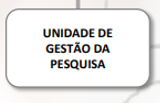 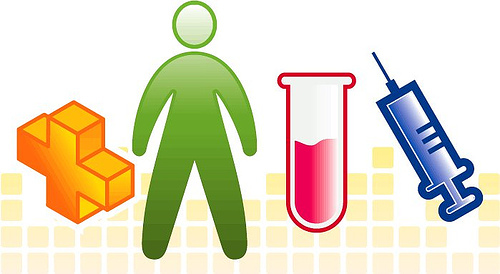 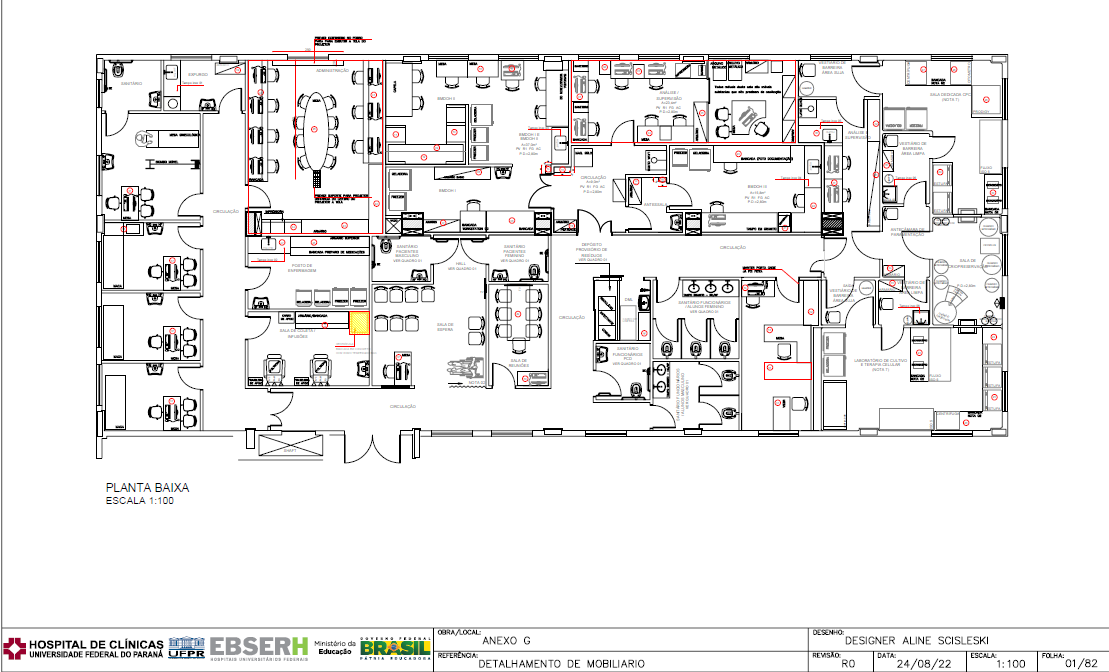 Construção do Centro de Pesquisa Clínica - Anexo G
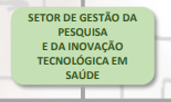 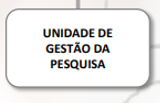 Principais Avanços
Gestão dos cenários de prática para o atendimento dos cursos técnicos e de graduação na área da saúde (geração de indicadores);
 Formalização das atividades de extensão – Maior representatividade do CHC; 
Aprimoramento da gestão dos programas de residência médica e multiprofissional -  Informatização/Integração com a UFPR – Geração de Indicadores; Controle Biométrico de Frequência;
Possibilidade de oferta de cursos de especialização Lato sensu – CHC como proponente;
Melhorias na Infraestrutura de salas de aula e auditório;
Melhoria da interface e diálogo com as Pró-reitorias e Setores da Universidade, Coordenações de Curso e Departamentos de Ensino,
Importantes avanços em relação à gestão das pesquisas – Relacionamento com Fundação de Apoio;
Criação do NATS – Avaliação de Tecnologias
Centro de Simulação Clínica
Centro de Pesquisa Clínica
Desafios e Perspectivas
Mapeamento dos Cenários de Prática e das Matrizes de Competências dos Programas de Residência para pactuação das necessidades do Ensino na contratualização;
Mapear e aprimorar os processos relacionados ao Ensino, Pesquisa, Inovação Tecnológica e Extensão de acordo com a cadeia de valor e os objetivos estratégicos da EBSERH;
Desenvolver políticas institucionais e ações permanentes de capacitação de preceptores (Graduação e Residências) e integração dos alunos;
Atendimento integral ao disposto na Portaria Interministerial 285/2015 MS/MEC – Certificação dos Hospitais de Ensino;
Ampliar a oferta de estágios para diferentes cursos além da área da saúde;
Melhorar a integração ensino-serviço: aproximação GEP e GAS; GEP e UFPR;
Implementar o Centro de Simulação Clínica e o Centro de Pesquisa Clínica.
CHC-UFPR
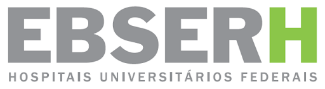 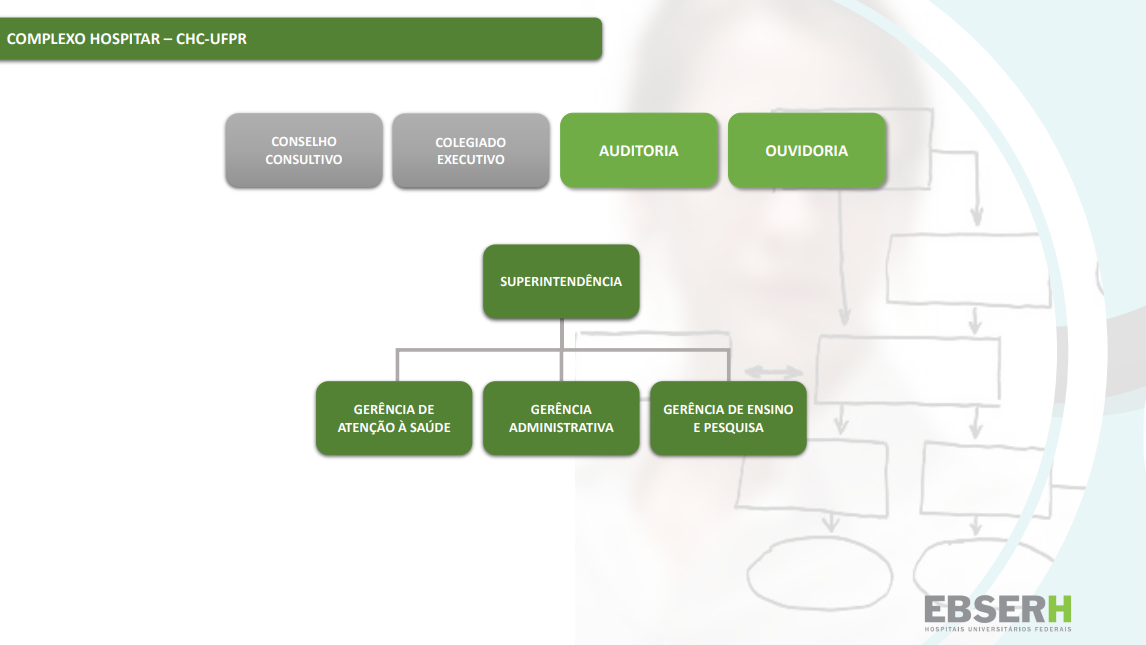 CHC-UFPR
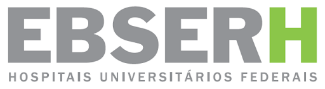 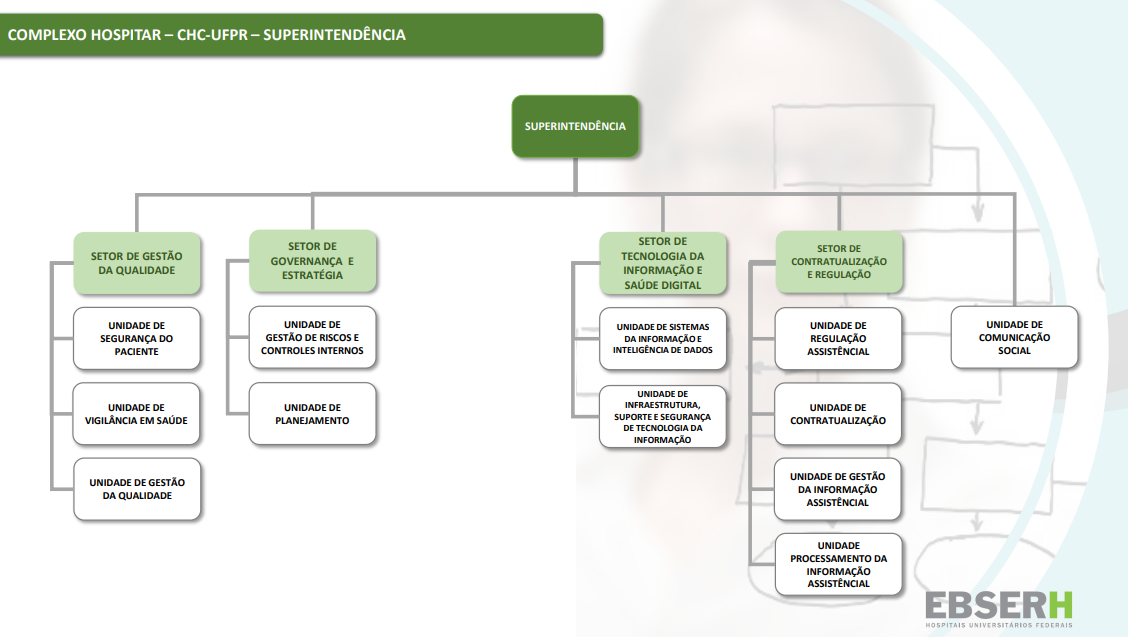 CHC-UFPR
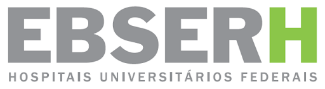 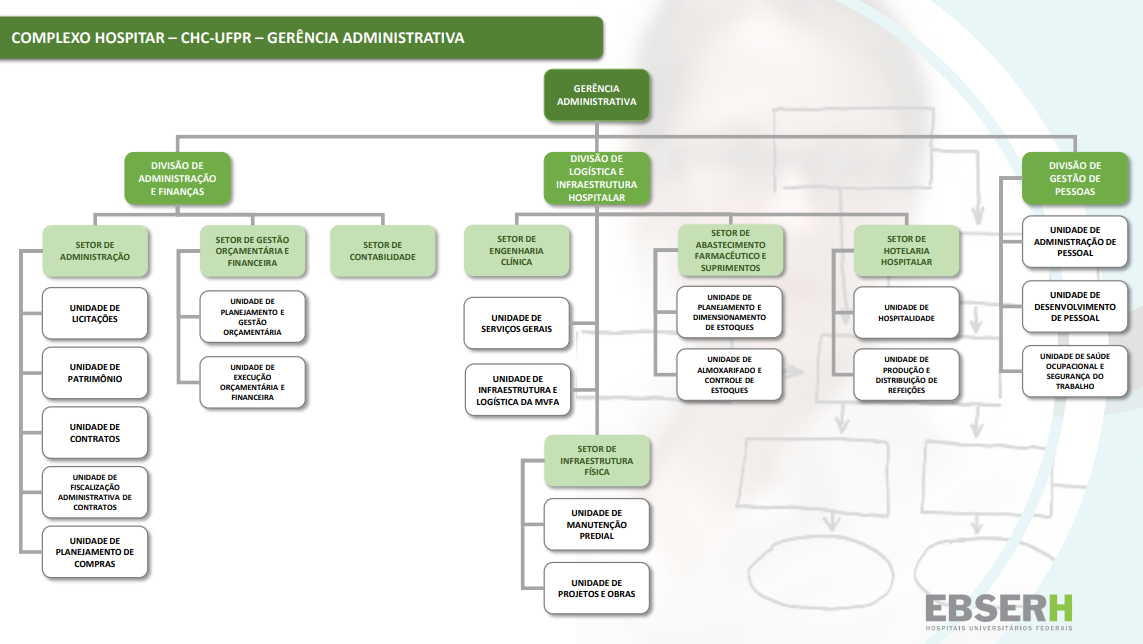 CHC-UFPR
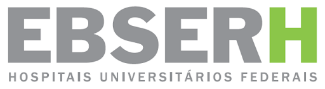 Solicitação de atividades de ensino dos cursos de graduação no CHC-UFPR/Ebserh
UGAGET – Unidade de Gerenciamento das Atividades da Graduação e Ensino Técnico
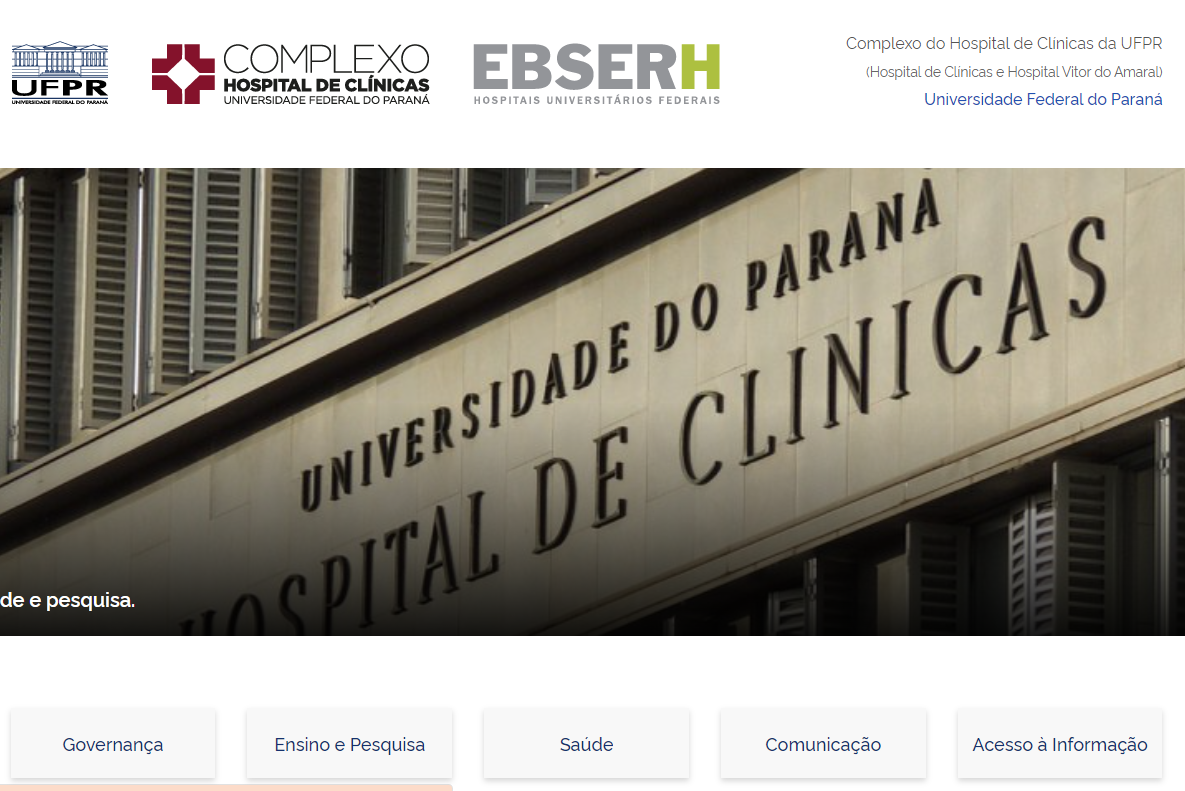 Página do CHC-UFPR/Ebserh
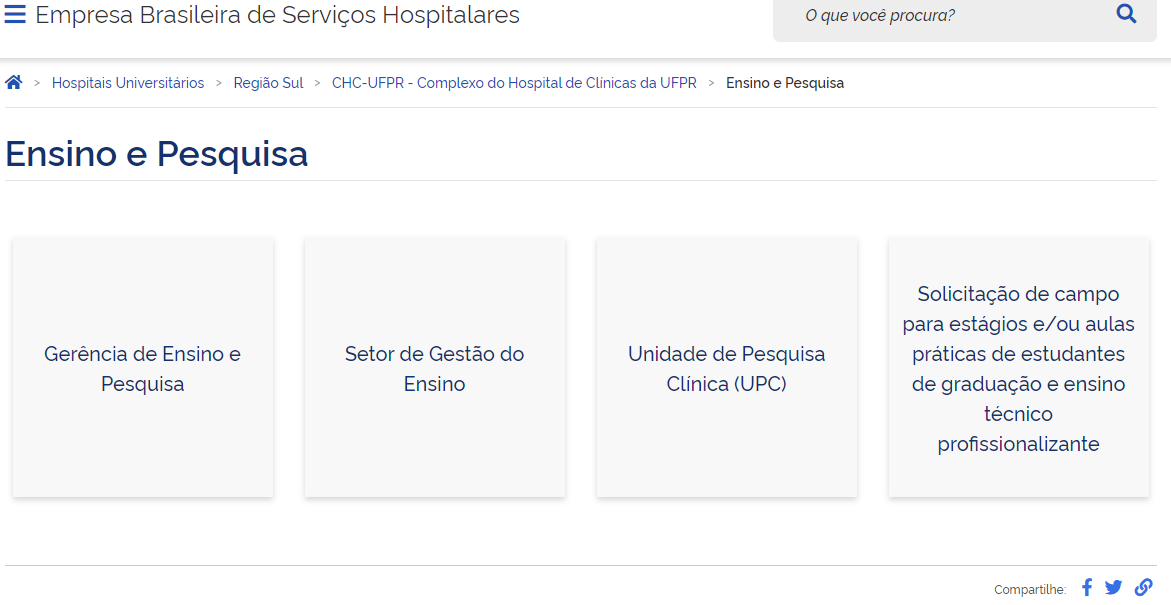 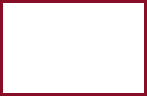 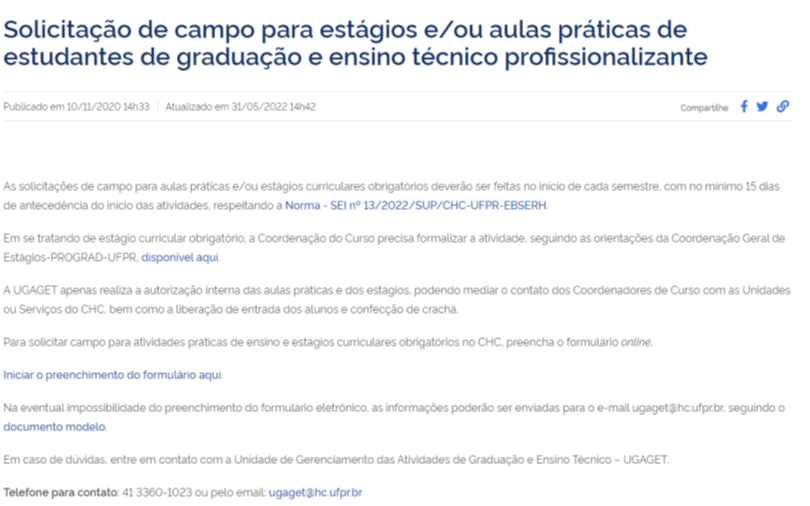 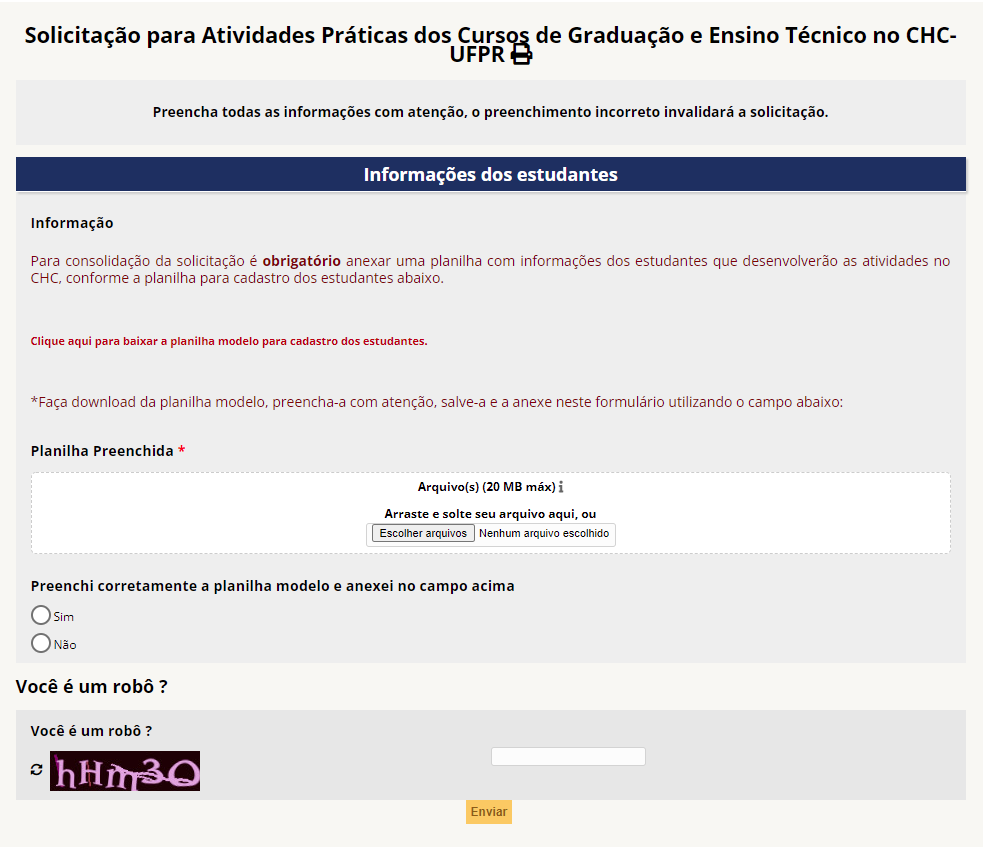 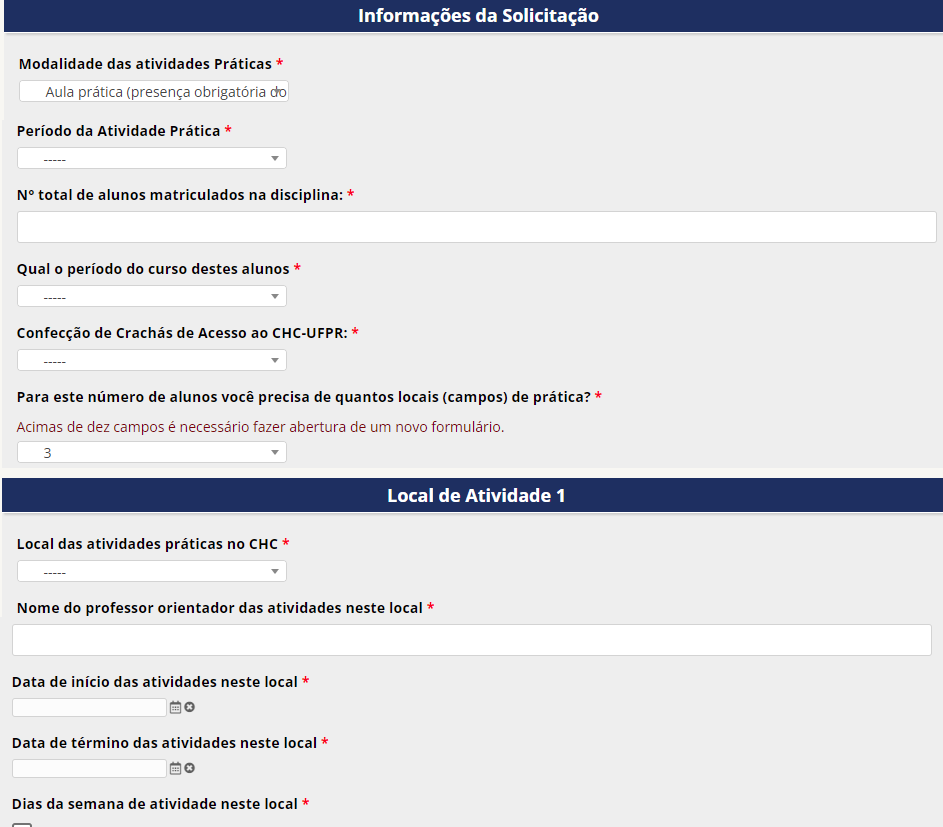 Outras atividades como:
- Visita técnica e PVA, também podem ser solicitadas pelo mesmo formulário.

- Para atividades Extensionistas, o professor deve encaminhar a proposta para o e-mail ugaget@hc.ufpr.br.
UGAGET – Unidade de Graduação e Ensino Técnico
Contato: 3360-1023E-mail: ugaget@hc.ufpr.brTatiana
Obrigado!
Prof. Dr. Jorge Vinícius Cestari Felix
Gerência de Ensino e Pesquisa - GEP
Complexo Hospital de Clínicas da Universidade Federal do Paraná
chc-ufpr.ebserh.gov.br| (41) 3360-1840

E-mail: gep@hc.ufpr.br